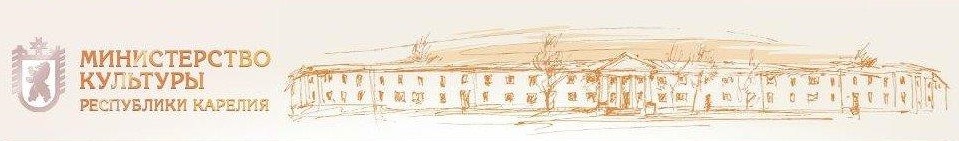 «Участие архивных учреждений Республики Карелия 
в патриотическом воспитании граждан»
 

                                                                                                 Соловьев Сергей Иванович,
Первый заместитель
Министра культуры Республики Карелия
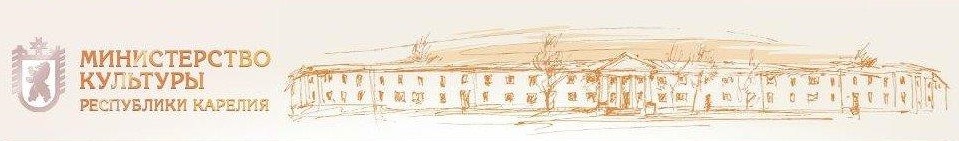 Патриотическое воспитание – это систематическая, целенаправленная деятельность по формированию гражданской позиции, основанной на любви к Родине, уважению её истории и культуры.
	
Участие в патриотическом воспитании принимают  государственный и муниципальные архивы Республики Карелия через проведение различных массовых мероприятий, книжных изданий и интернет-публикаций адресованных широкому кругу пользователей.
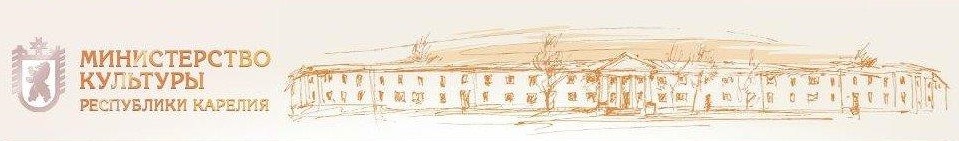 Книжные издания на основе документов 
Национального архива Республики Карелия
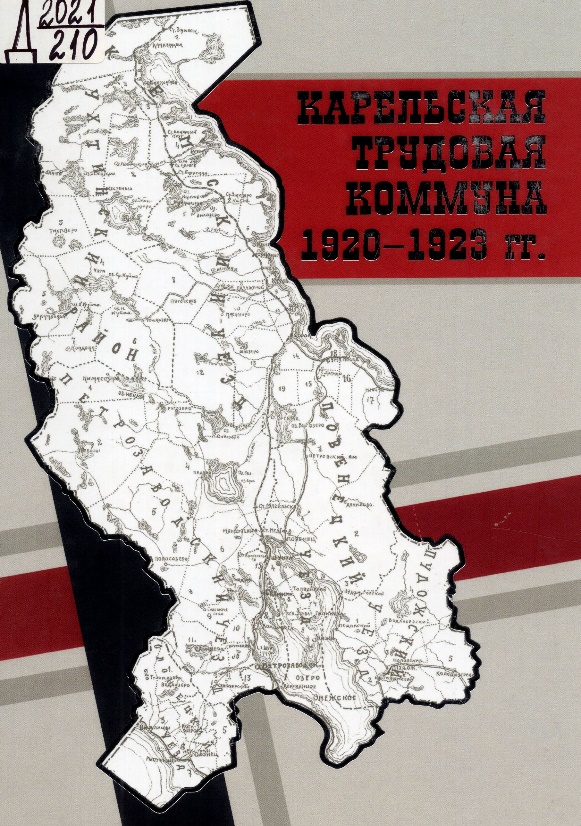 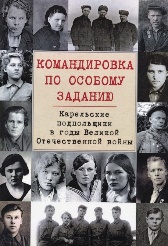 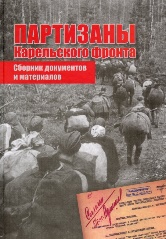 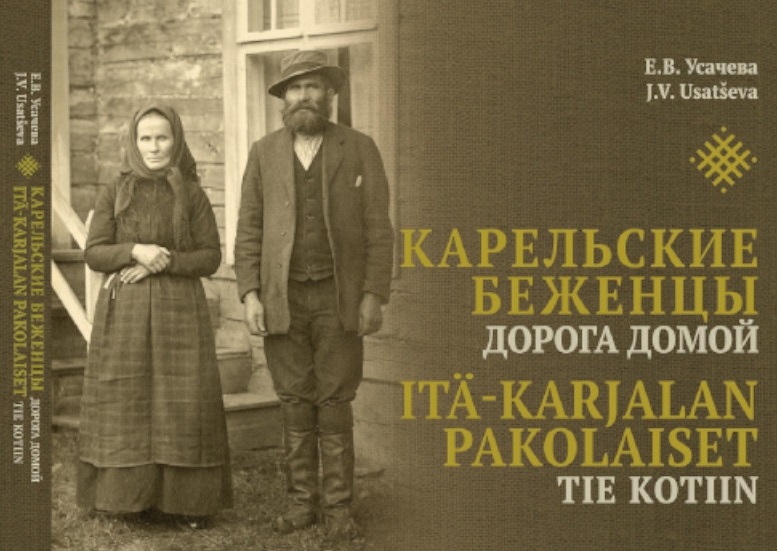 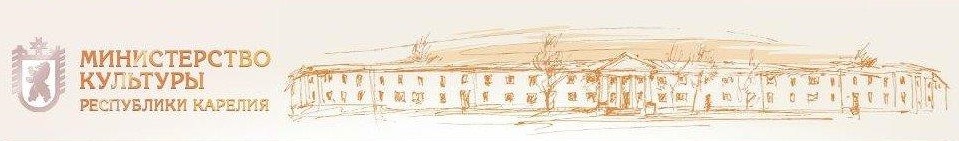 .
Выставки и экскурсии с представлением архивных документов
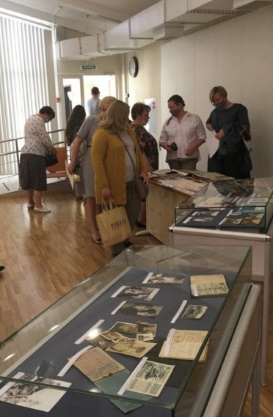 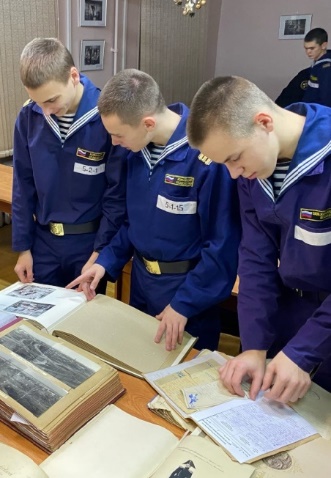 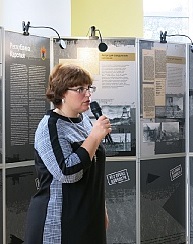 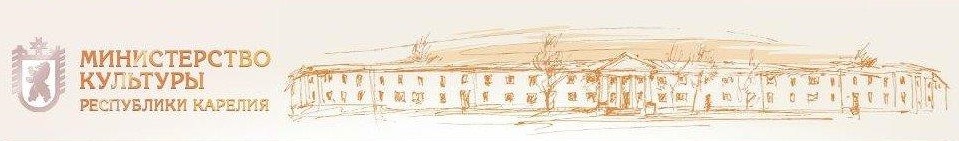 Личные фонды и коллекции Национального архива Республики Карелия
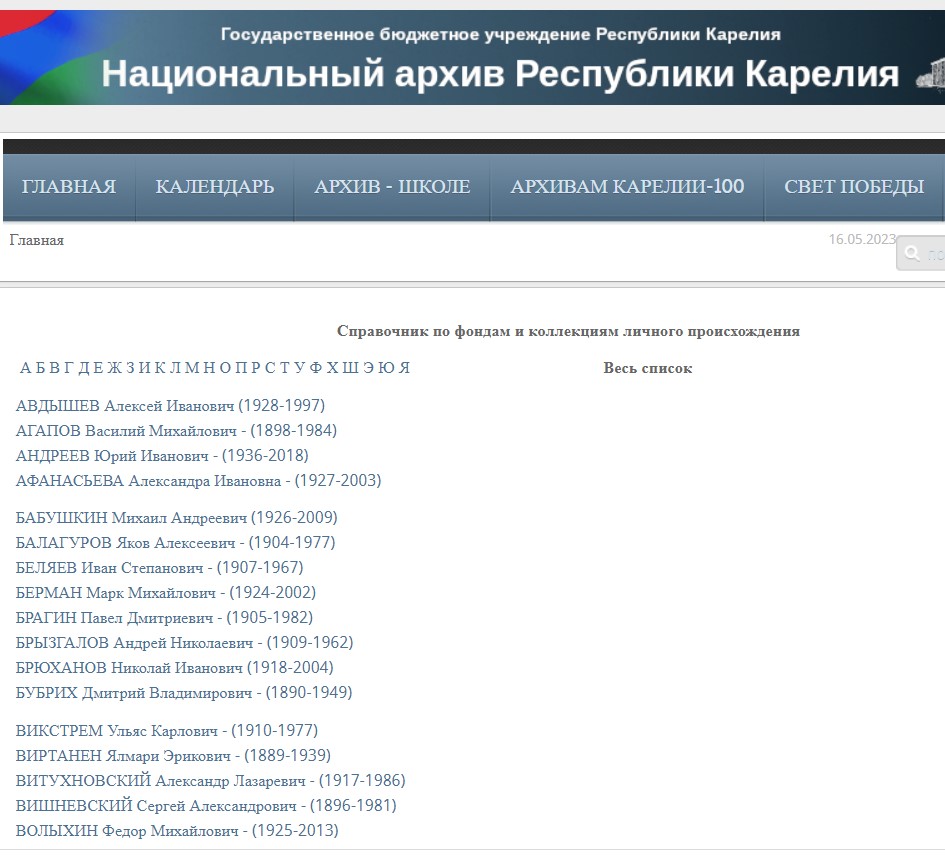 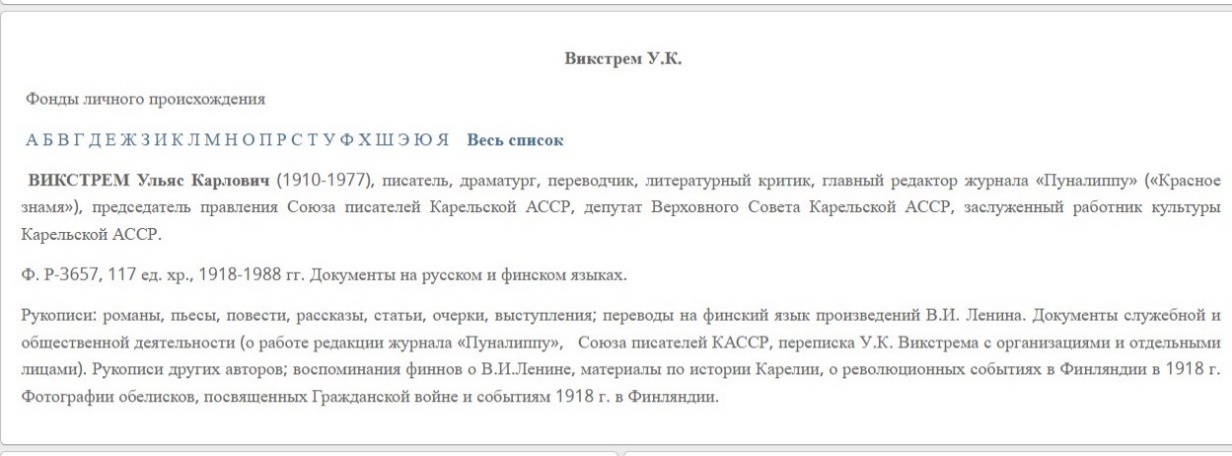 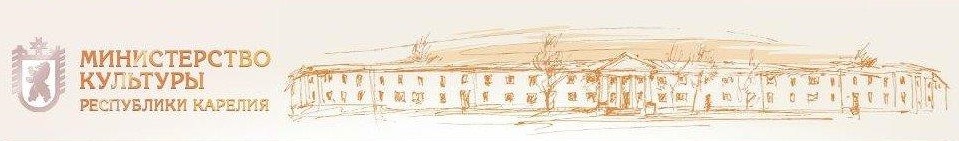 Акция «Онего 41-го» (27.09.2019 г.), посвященная памяти погибших в период эвакуации населения из г.Петрозаводска в 1941 году. На пароходах и баржах мирное население переправлялось через Онежское озеро в Повенец и Пудож. Вражеская авиация атаковала гражданские суда, так затонула баржа № 463 с оборудованием Соломенской ГЭС и баржа № 485 с жителями города.

Инициатором памятной акции выступил Нацархив РК, хранящий документальные свидетельства о тех событиях.
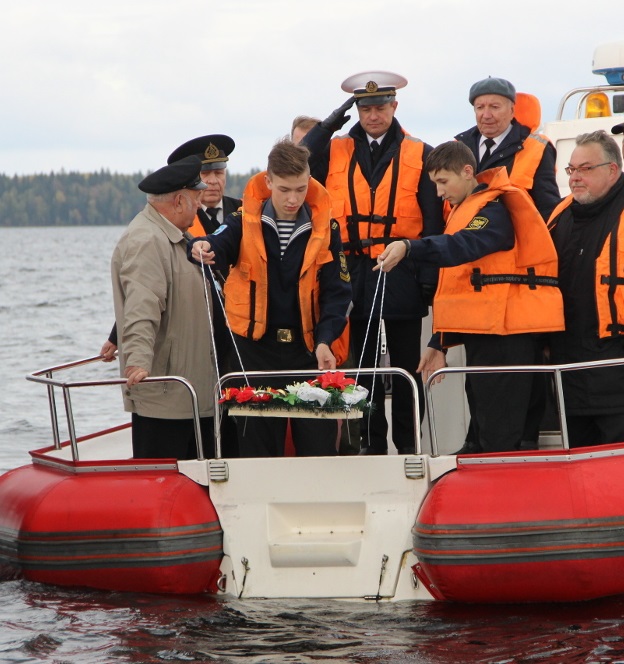 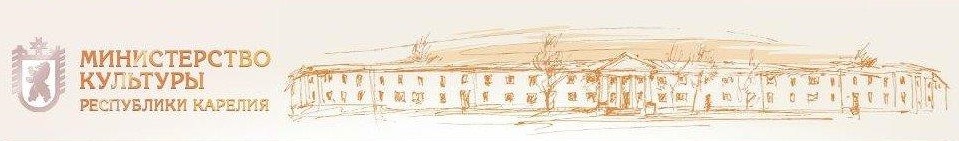 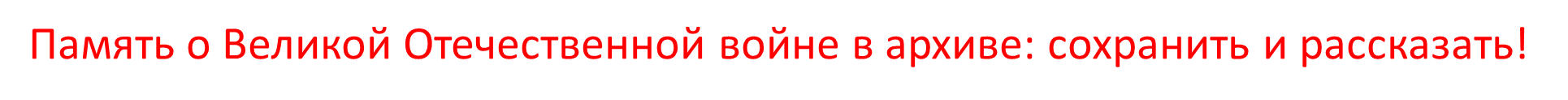 Передача Военным комиссариатом РК в Нацархив РК документов, связанных с войной:  
алфавитные списки погибших и пропавших без вести, списки призывников, именные списки офицерского состава запаса, призванного в РККА, книга на выдачу справок о призыве в РККА, описи извещений войсковых частей на погиших военнослужащих, список личного состава 222-й отдельной роты МПВО г.Петрозаводска и др.
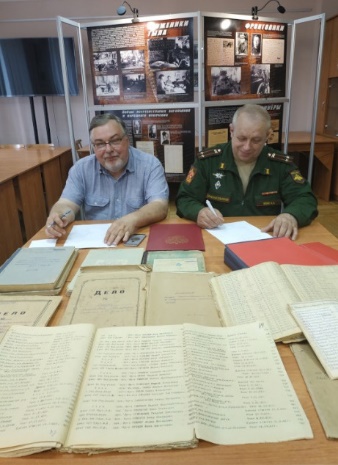 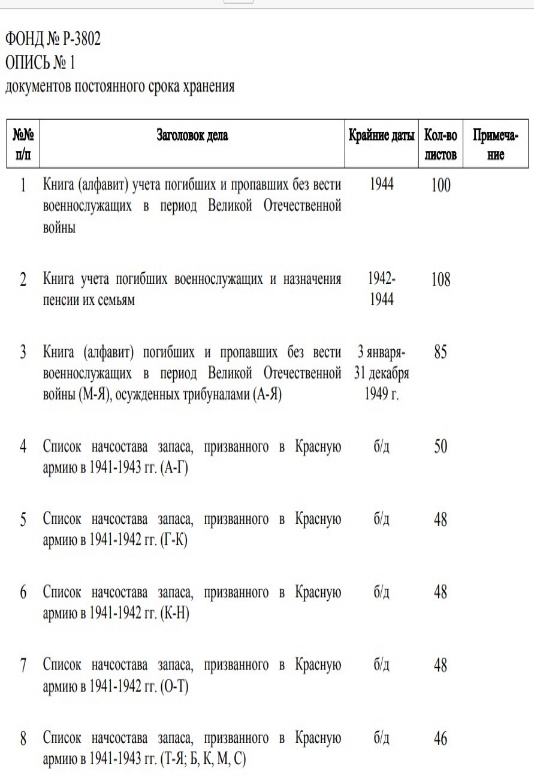 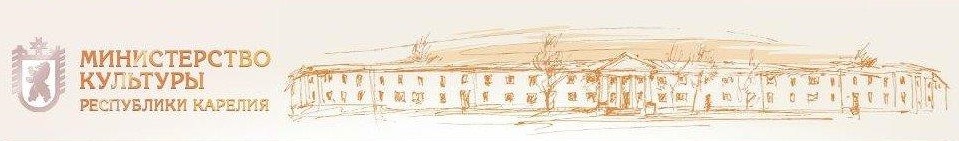 Муниципальные архивы РК участвуют в создании электронных Книг памяти сел и муниципальных образований РФ в соответствии с поручением Президента РФ от 12.06.2021 г. № Пр-1006
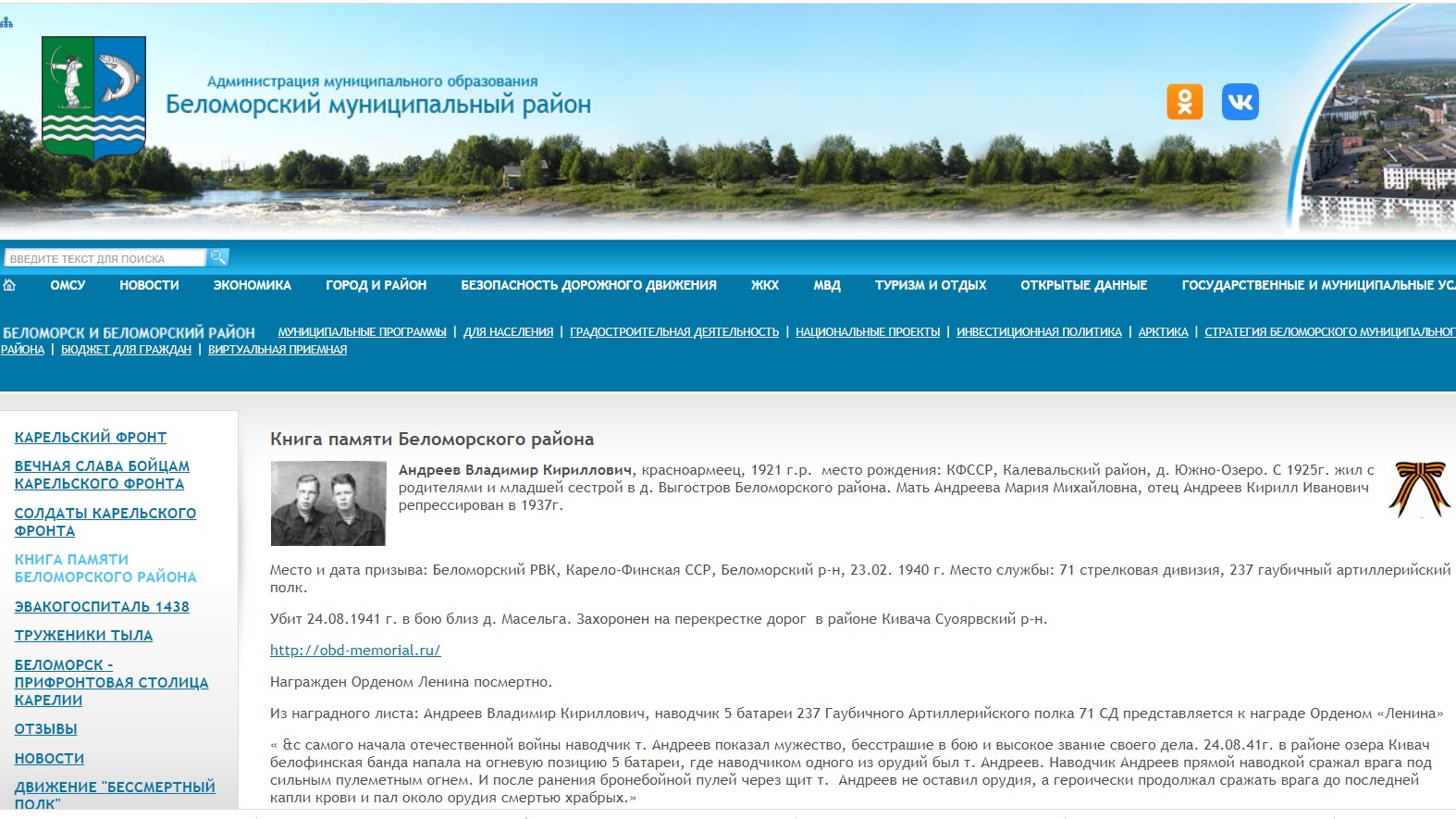 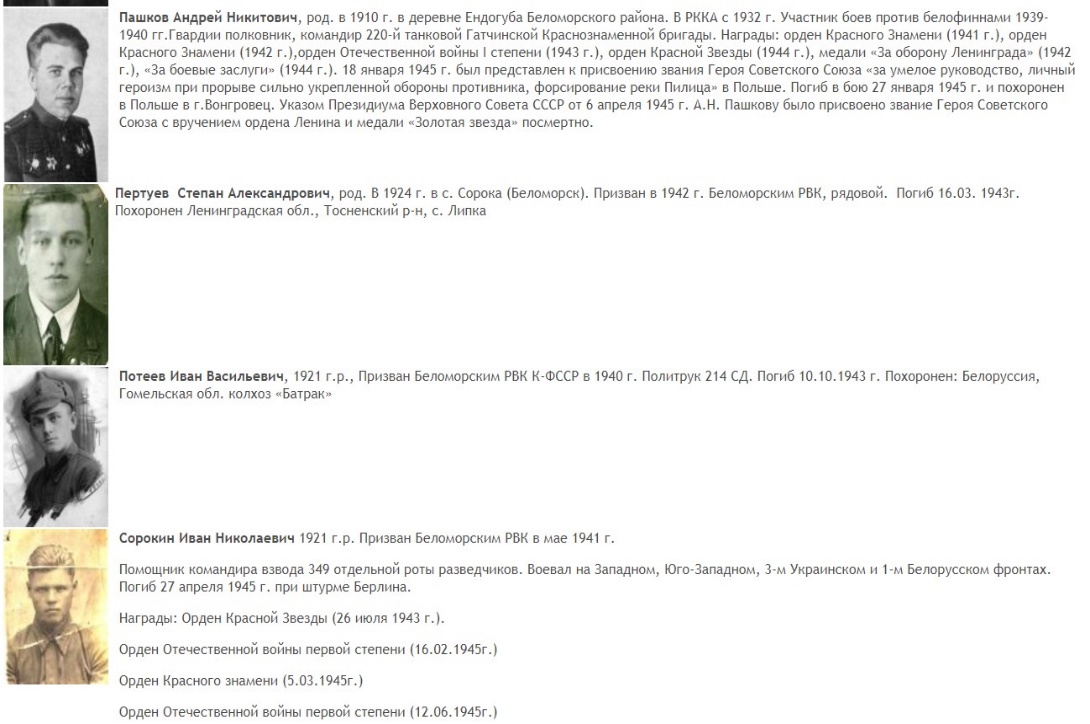 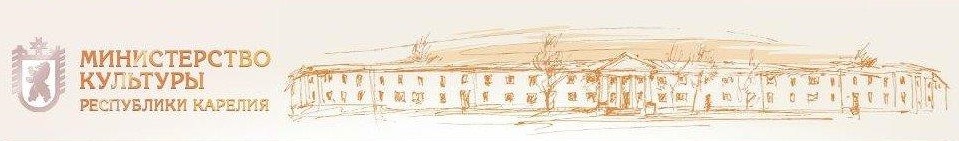 В сфере патриотического воспитания архивы Карелии стремятся к поиску новых форм представления архивных документов обществу, к сотрудничеству с различными организациями и учреждениями. 

Участие сотрудников 
Национального архива РК
 в ежегодном 
театрализованном празднике  
музея-заповедника   «Кижи», 
к Дню города Петрозаводска 
«Иллюзии  старого  города».
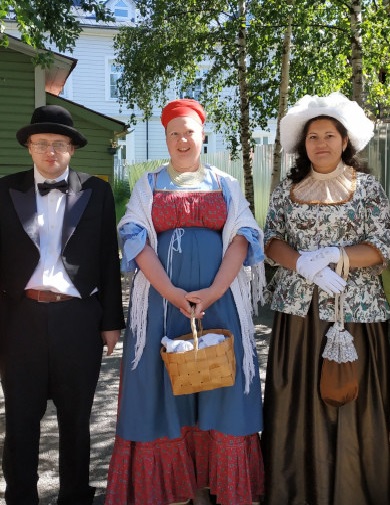 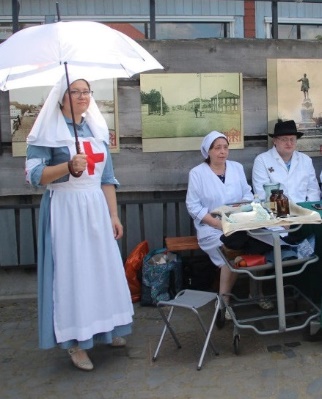 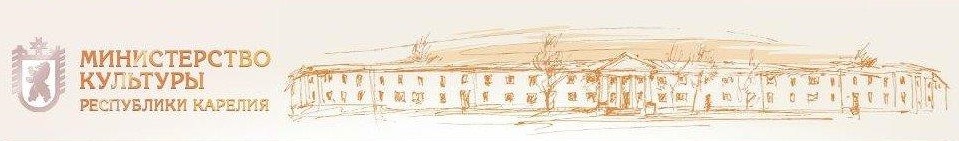 Спасибо за внимание!